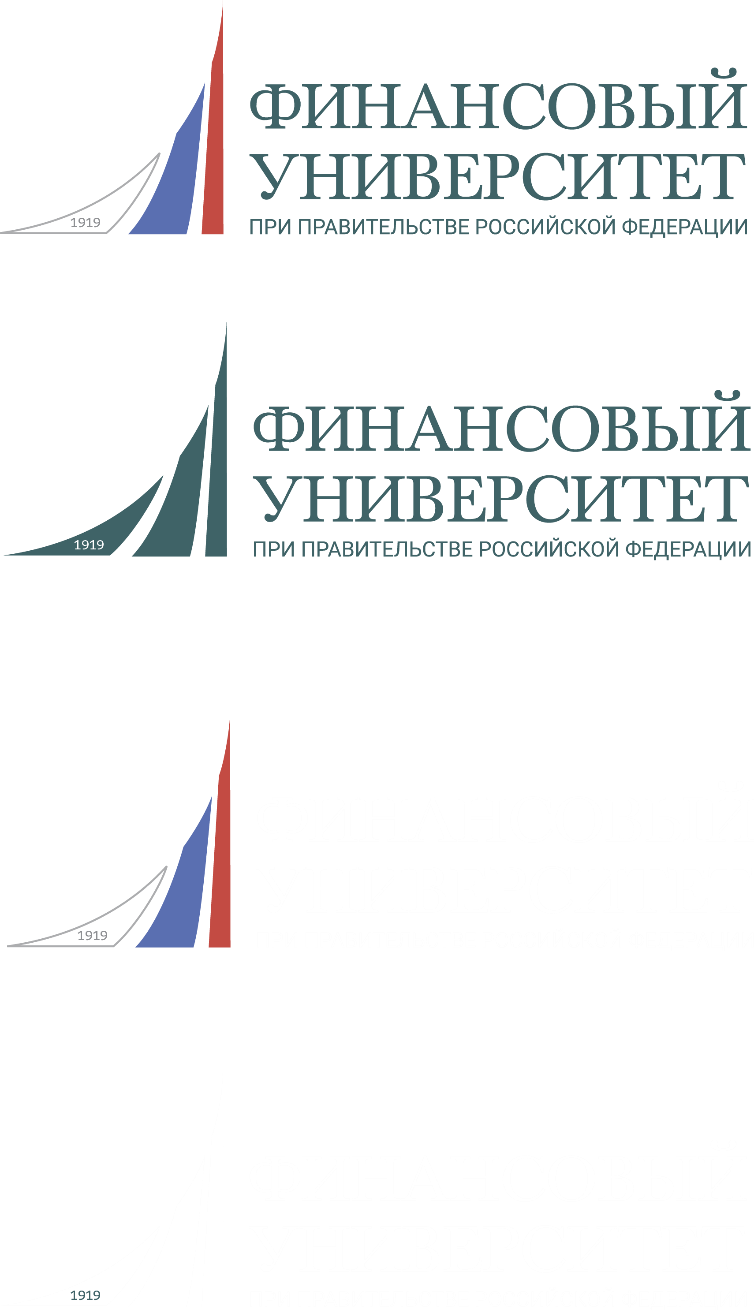 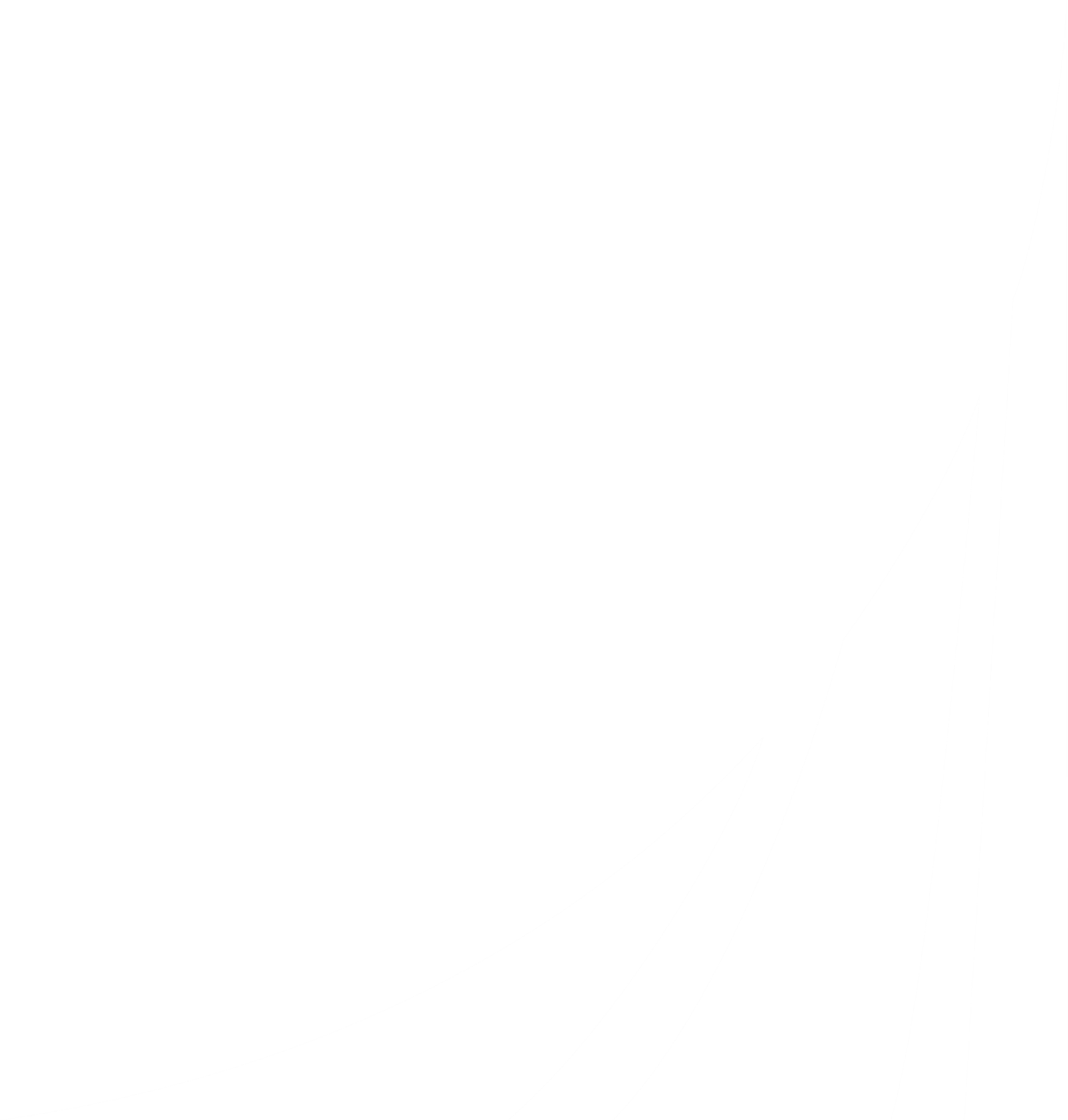 «ЗОЛОТАЯ МОЛОДЕЖЬ» 
КАК ПРЕДСТАВИТЕЛИ СОВРЕМЕННОЙ 
ГЛЭМ-КУЛЬТУРЫ
Выполнила студентка 1 курса, 
группы 1ФМ1
Комакина А.С.
Научный руководитель
канд. филос. наук, доцент 
Маковецкая Е.Н.
Целью данного исследования:
рассмотрение основных социальных, психологических и культурных характеристик феномена «золотой молодежи» как традиционной элитарной группы и как представителей современной «глэм-культуры»
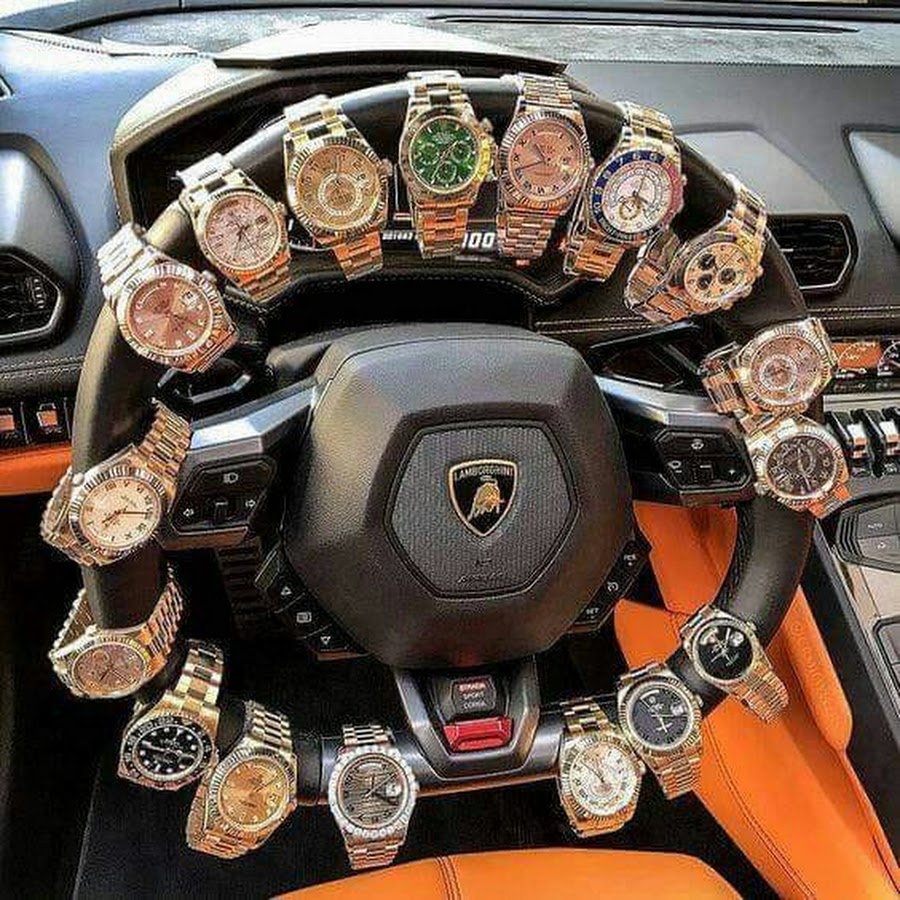 Задачи:
раскрыть специфику мировоззрения и ценностные ориентиры представителей «золотой молодежи»;
 познакомиться с историей возникновения и исторической эволюцией феномена «золотой молодежи»; 
 провести пилотажное эмпирическое исследование по данной теме и проанализировать полученные результаты
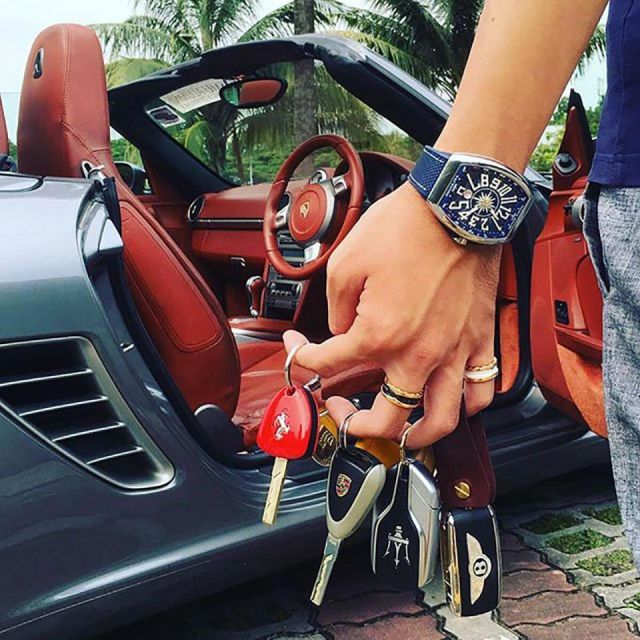 Золотая молодежь-
особая группа молодежи, имеющая  признаваемый в обществе привилегированный, элитарный статус и обладающая социально-значимыми ресурсами, которые позволяют ее представителям иметь социальное преимущество перед массовыми 
слоями населения и молодежи
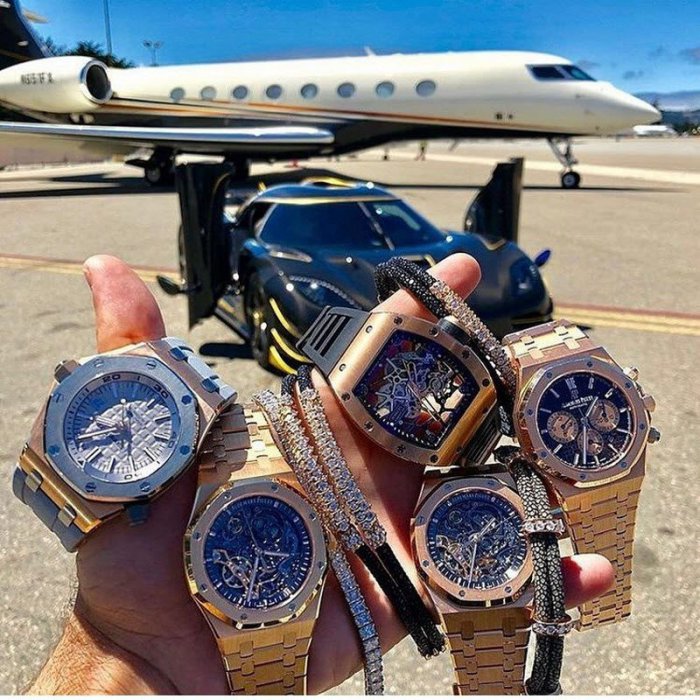 Отличительные особенности золотой молодежи
возможность вести праздный образ жизни
иметь значительный доступ к высококачественным образцам культуры
осуществлять элитарные культурные практики
Термин «золотая молодежь» появился более двух веков назад во Франции в период после Великой французской революции, когда к власти пришли представители буржуазии. Так стали называть детей богатых родителей, которые не приносили общественной пользы, а лишь попусту прожигали жизнь
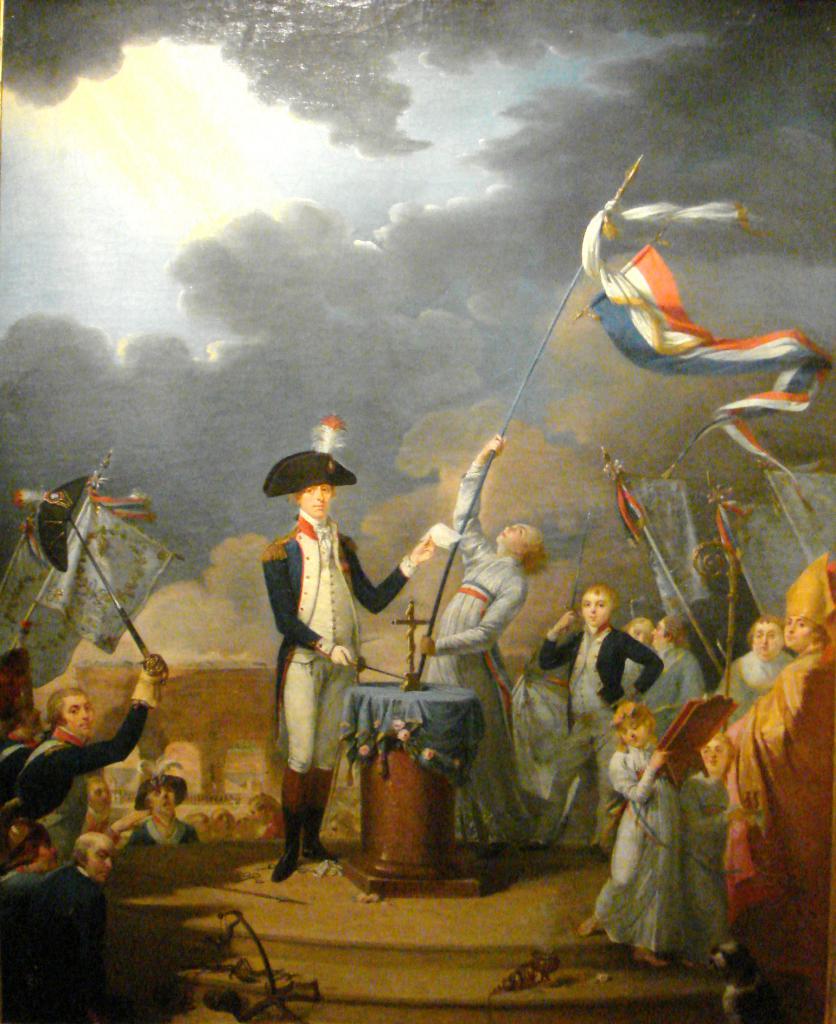 Причины возникновения этой особой прослойки общества
доступ к деньгам, предопределяющим их яркую жизнь
положение их родителей в обществе, 
их статус
«золотая молодежь»
«дневная»
«ночная»
ведет достаточно приличный образ жизни, хотя и не ограничивает себя в потребностях
свою жизнь они посвящают путешествиям, активному отдыху, приобретению дорогих вещей, машин и домов
очень эпатажна, импульсивна 
 им присуща погоня за удовольствием, а также отсутствие серьезных жизненных целей. Распространенозлоупот-ребление алкоголем и другими веществами
В рамках исследования данной темы был проведен онлайн опрос, в котором приняли участие 122 респондента, в возрасте 18 – 19 лет
На вопрос о том, «как вы оцениваете роль и деятельность представителей «золотой молодежи» в современном обществе?» 


54% опрошенных указали на то, что девиантное поведение мажоров разрушает традиционные устои общества; 
62% - высказали мнение о необходимости борьбы с безнравственным поведением представителей «золотой молодежи».
Таким образом,
«золотая молодежь» представляет собой особый социальный и культурный феномен в современном обществе, который вызывает противоречивые оценки со стороны общества
Спасибо 
за внимание!